Aula 3
Revisando
Na aulas passada aprendemos as cinco vogais e três consoantes do nosso alfabeto :
A           E           I             O           U

P           R            S 

Hoje aprenderemos as letras “B”, “F” e “T”.
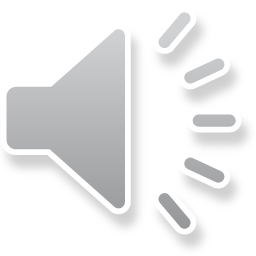 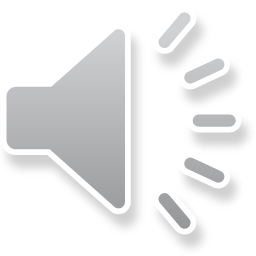 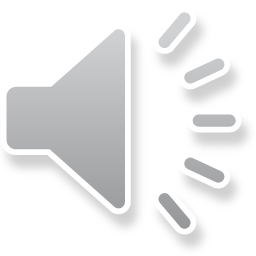 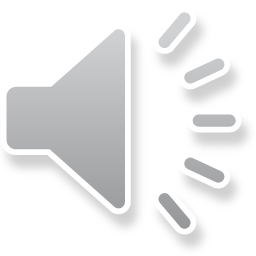 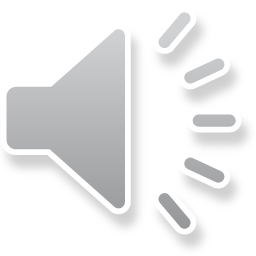 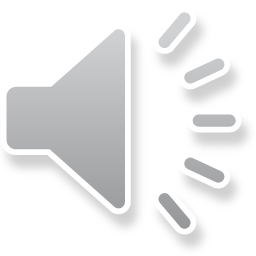 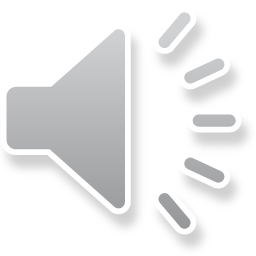 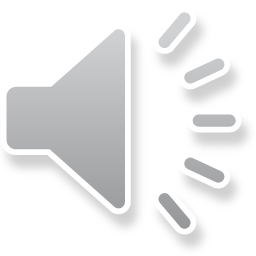 Letra B
A letra “B” é representada por um traço e tres pontos, da seguinte maneira:



Seu som será o seguinte:
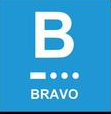 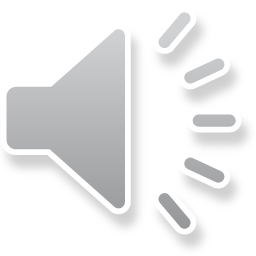 Letra F
A letra “F” é representada por um traço e tres pontos, da seguinte maneira:



Seu som será o seguinte:
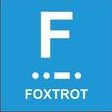 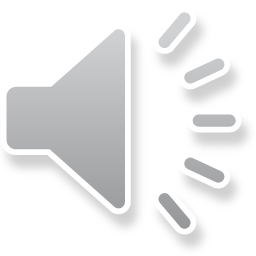 Letra T
A letra “T” é representada por um traço somente, da seguinte maneira:



Seu som será o seguinte:
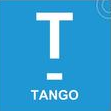 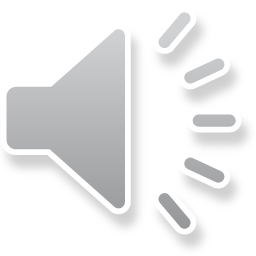 Atividade para fixação
Distribuir uma folha para cada onde terá lacunas para que preencham de acordo com a letra que escutaram. 
Distribuir combinações de letras e desafia-los a transmitir